Neukom Vivarium Mark Dion
Mark Dion
American installation Artist
Interested in the connection between art and science
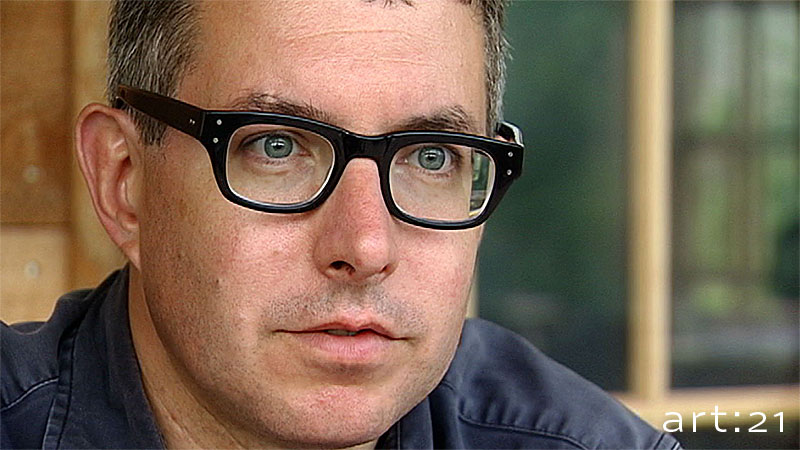 Concrete Jungle
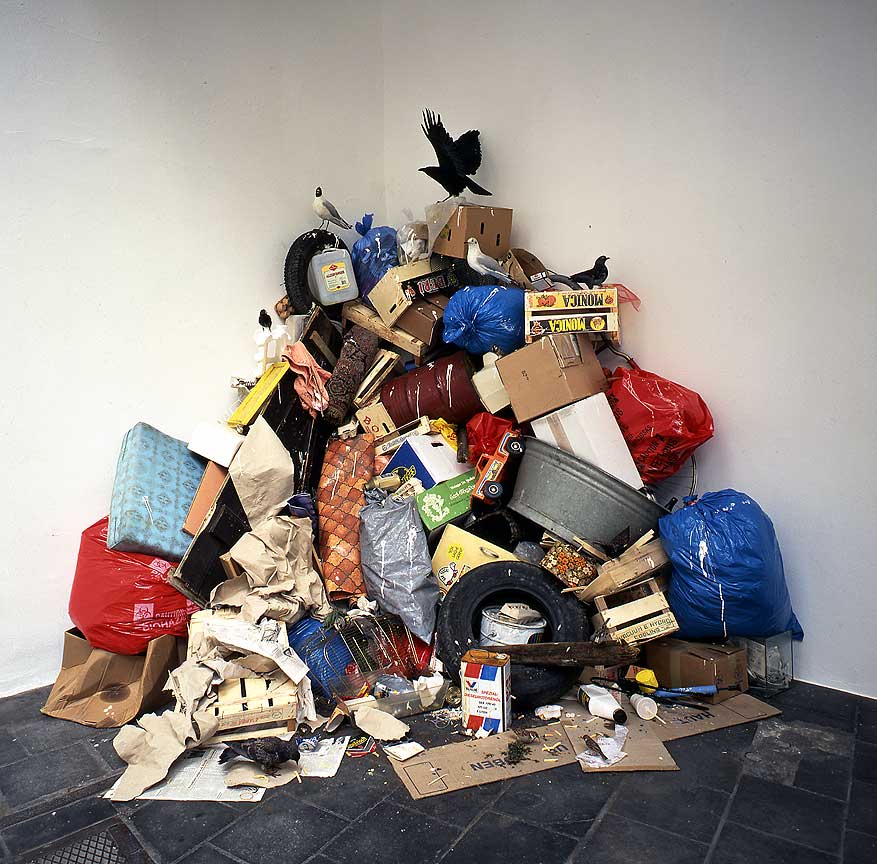 Department of Marine Animal Identification of the City of San Francisco (Chinatown Division)
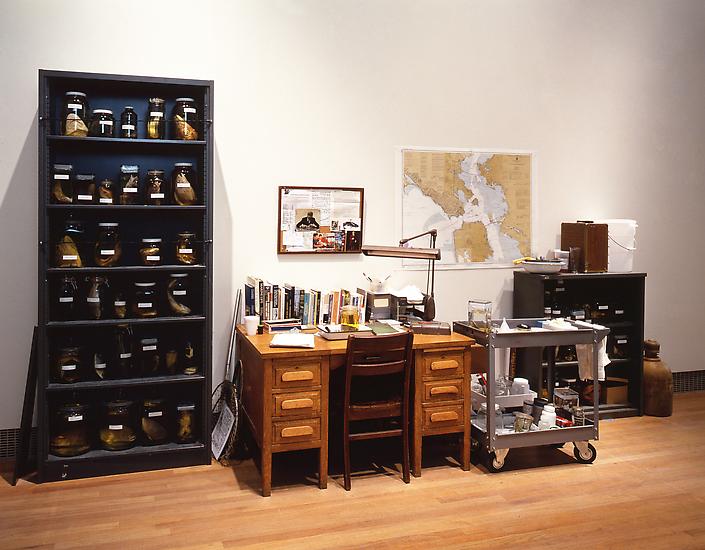 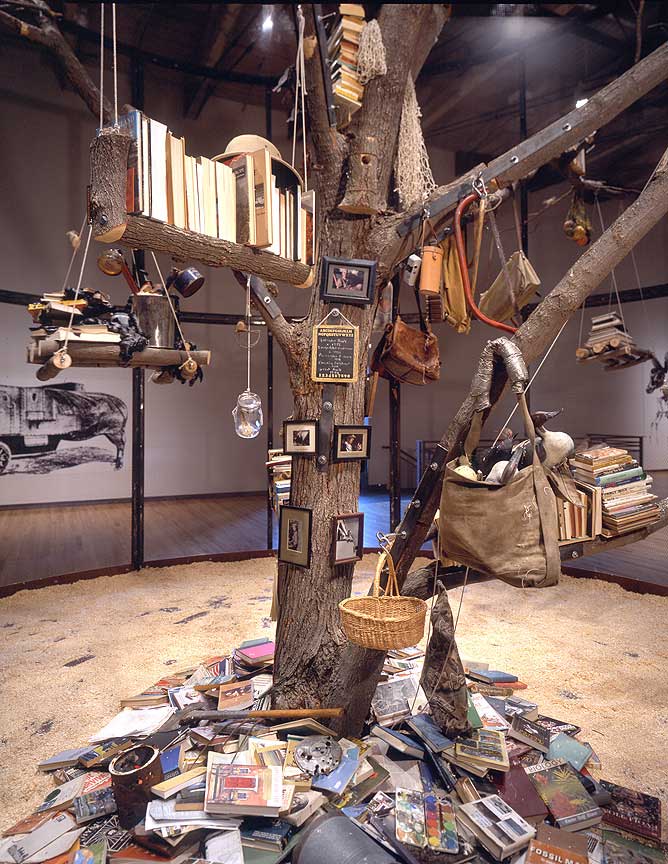 Aviary (Library for the Birds of Massachusetts)
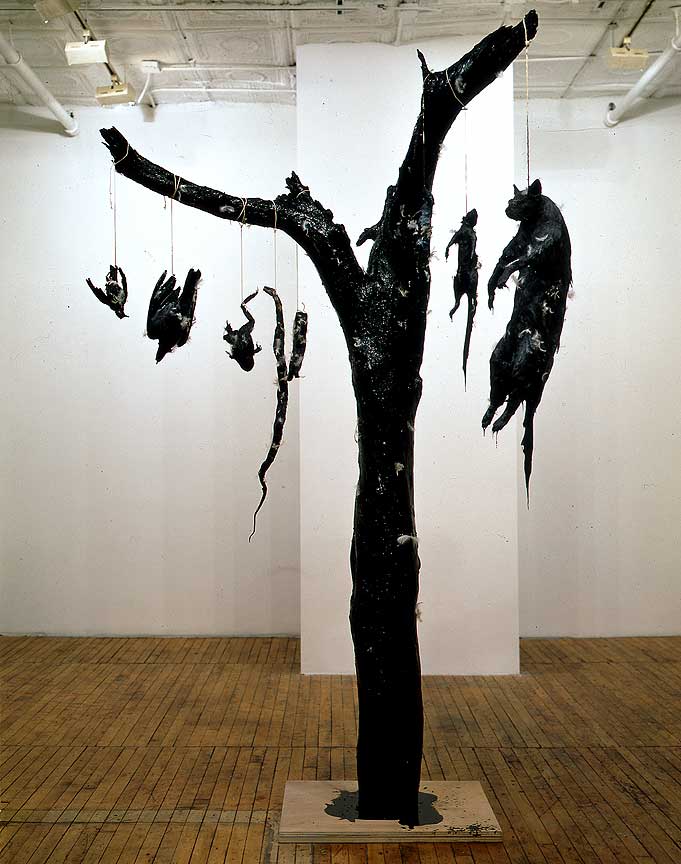 Tar and Feathers
The Library for the Birds of Antwerp
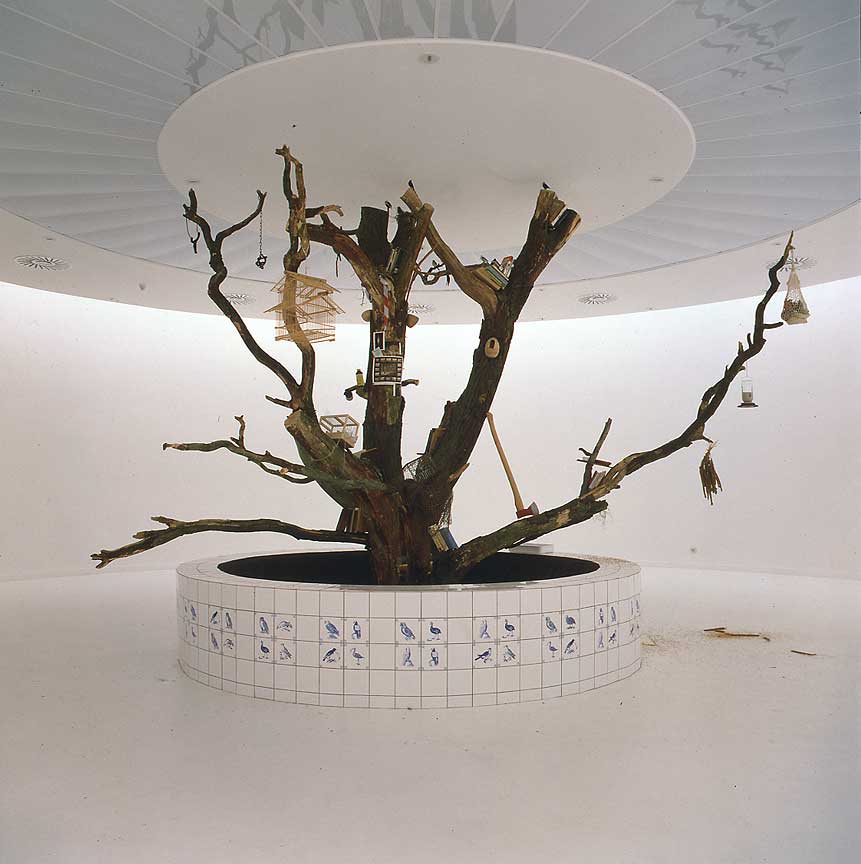